Coaching & Feedback
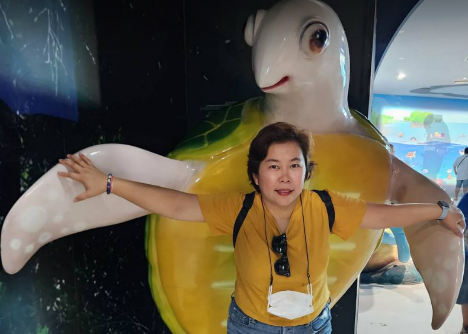 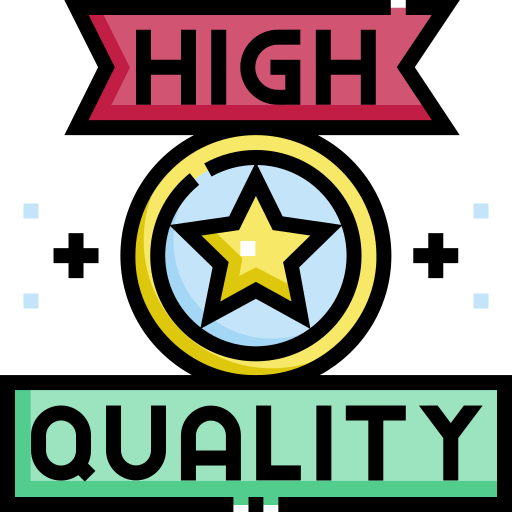 Walaiwan  Kosallawath
Coaching Type
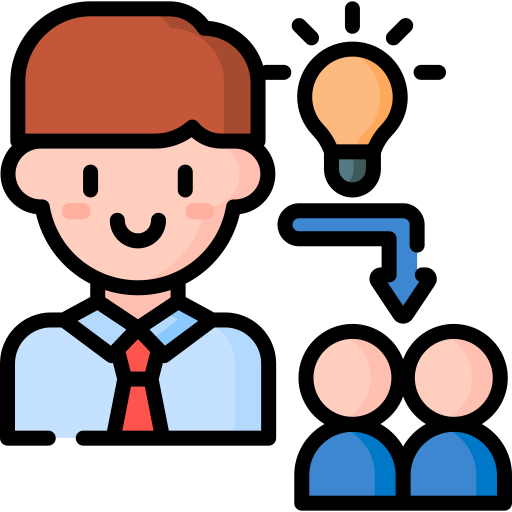 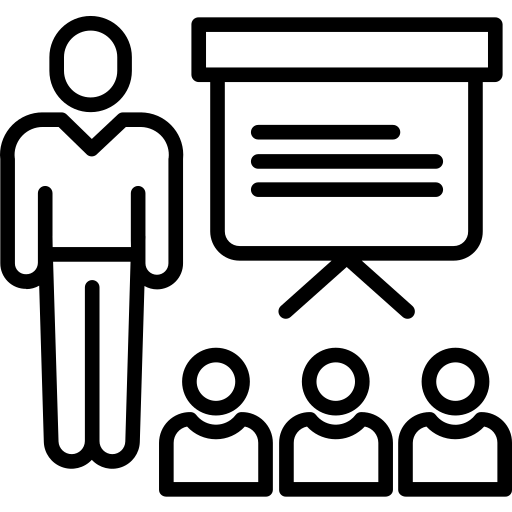 Online
Group
Side by Side
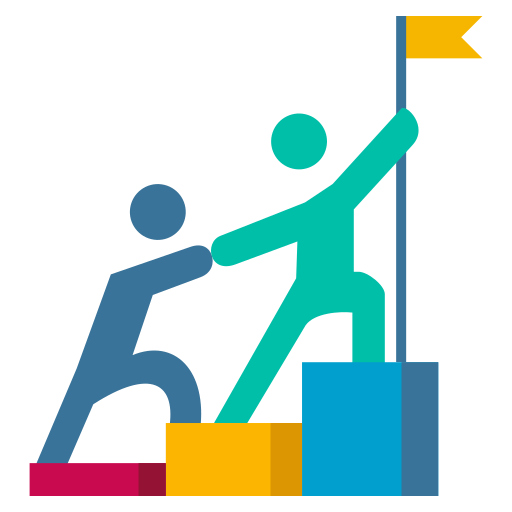 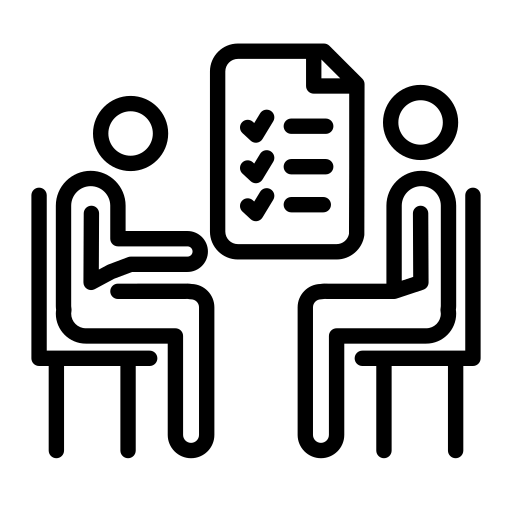 One on One
Individual
2
Coaching vs Mentoring
มีใจที่จะช่วย
ตั้งคำถาม
ให้คำตอบ
ไม่สร้าง COMMITMENT
สร้าง COMMITMENT
เป็นคู่คิด สะท้อน และร่วมค้นหาคำตอบไปพร้อม ๆ กัน
ให้คำแนะนำจากประสบการณ์ตรง
มองไปข้างหน้า
เชื่อมโยงอดีต
3
Coaching vs Feedback
เพื่อพัฒนาทักษะ
เพื่อให้เกิดการเปลี่ยนแปลง
4
5
GROW Model
G = Goal:
อะไรคือสิ่งที่คุณตั้งใจจะเปลี่ยนแปลงมากที่สุดในวันนี้?
ผลลัพธ์ที่อยากได้มากที่สุดจากการโค้ชครั้งนี้คืออะไร?
เป้าหมายในการเปลี่ยนแปลง/ทำงาน/พัฒนา/เรียนรู้ นี้คืออะไร?
สิ่งที่คุณอยากทำให้สำเร็จมากที่สุดในเวลานี้คืออะไร?
O = Option:
ถ้าต้องการให้เป้าหมายนี้สำเร็จควรมีแผนงานอย่างไร?
คุณมีวิธีการทำอะไรบ้างเพื่อให้เป้าหมายนี้สำเร็จ?
คุณมีแนวทางในการดำเนินการเรื่องนี้อย่างไร?
คุณตัดสินใจทำเรื่องอะไรบ้าง เพื่อให้เป้าหมายนี้สำเร็จ?
R = Reality:
คุณคิดว่าสถานการณ์ปัจจุบันเมื่อเทียบกับเป้าหมายมีช่องว่างอะไรบ้าง?
การวิเคราะห์สถานการณ์ปัจจุบัน คุณคิดว่าอะไรเป็นปัจจัยสำคัญ?
อะไรจะเกิดขึ้นบ้าง ถ้าคุณยังทำหรือเป็นอยู่ทุกวันนี้?
เกิดอะไรขึ้นในตอนนี้?
สถานการณ์ตอนนี้เป็นอย่างไร?
W = Way Forward/Will:
คุณกำหนดเวลาที่จะลงมือปฏิบัติเมื่อไร?
สรุปแนวทางที่คุณจะปฏิบัติเป็นอย่างไร?
สิ่งที่คุณจะทำเมื่อเดินเสร็จจากการคุยกันในครั้งนี้คืออะไร และทำเมื่อไร?
ใครจะช่วยให้คุณทำเรื่องนี้ได้สำเร็จบ้าง?
คุณได้เรียนรู้ หรือได้ข้อคิดอะไรใหม่ ๆ บ้างจากการคุยกันวันนี้?
6
Feedback
Positive Feedback
Corrective Feedback
CONTINUE
 
สิ่งที่ทำดีอยู่แล้วก็ให้ทำต่อไป
STOP 

สิ่งที่ไม่ดีก็ให้น้องหยุด
START 

สิ่งที่อยากให้น้องเริ่มทำ
7
Corrective Feedback
ชื่นชม
หาทางออกให้กับพฤติกรรม
ใส่ใจ
ช่องทางสื่อสาร
Performance
ความถี่
เคารพซึ่งกัน
และกัน
การสื่อสาร 2 ทาง
เป้าหมาย
8
Workshop
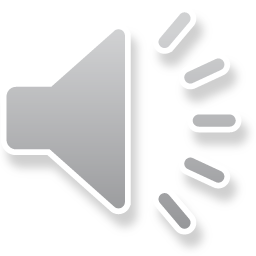 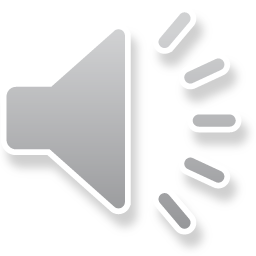 9
THANK YOU